Напольная игра «Ловкий рыбак»
Изготовила: инструктор по физической культуре 
Селезнёва С.О.
Напольную игру «Ловкий рыбак», можно купить в магазине, но намного интереснее её изготовить своими руками, тем более, что ничего сложного в этом нет.
Игра способствует развитию у дошкольников:
Ловкости, в том числе и ручной;
Координации движений;
Служит хорошим  тренажёром для зрения;
Способствует выработке терпения, целеустремлённости;
Вызывает положительные эмоции;
Для игры мне потребовалось:
Рыбки, вырезанные из картона;
 проволока;
 использованные фломастеры;
 нитки;
изолента цветная;
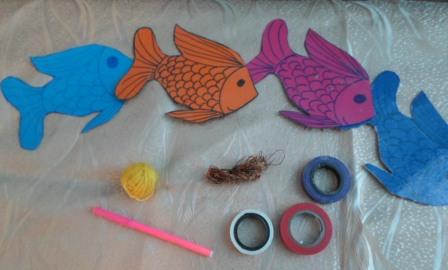 Для начала я вырезала из цветного картона рыбок, обклеила их скотчем (для прочности).
В середину вставила проволоку и обмотала её цветной изолентой.
Для удочки я использовала фломастеры. Вставила в них нить, и привязала на конец нити крючок из проволоки, который тоже обмотала цветной изолентой.
Водоём я сделала следующим образом:
На ткань пришила различных морских обитателей, связанных крючком. 
Вот, что у меня получилось.
Вот такая яркая и чудесная игра у меня получилась
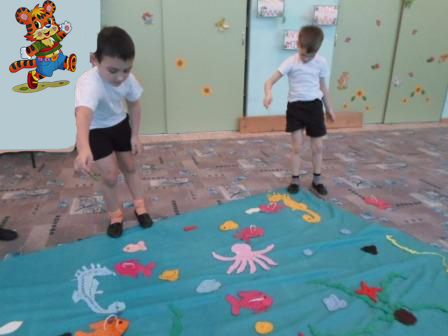 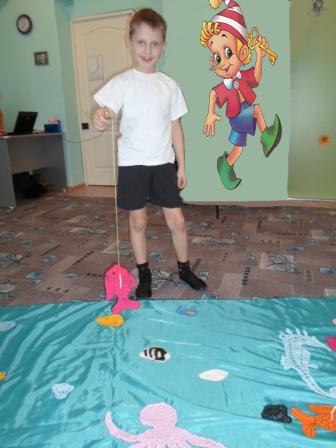 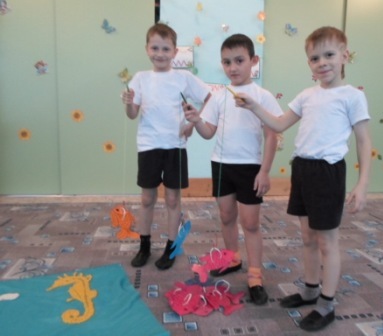 Спасибо за внимание!